Politisko partiju aptauja par fiskālās disciplīnas jautājumiem
17.08.2018
Par aptauju un tās rezultātiem
Kāpēc šāda aptauja?
Īsi par aptaujas organizāciju
Iedzīvotāju viedoklis
Aptaujas galvenie rezultāti
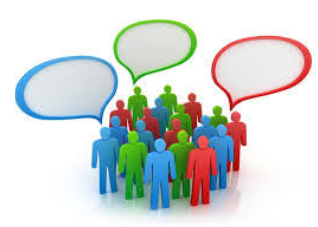 17.08.2018
Politisko partiju aptauja par fiskālās disciplīnas jautājumiem
2
Kāpēc Padome īstenoja šādu aptauju?
Vīzija par nākamās valdības deklarāciju
Partiju prioritāšu novērtējums ar konkrētiem skaitļiem jeb –ko tas nozīmētu valsts budžetam
Ja runā skaitļi, mazāk vietas populismam
Vislabākā starptautiskā prakse – ASV, Austrālija, Jaunzēlande, Nīderlande šādas aptaujas veiksmīgi praktizē jau daudzus gadus
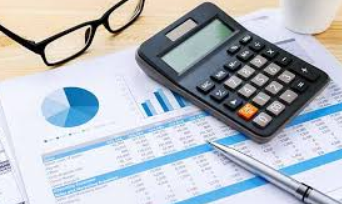 17.08.2018
Politisko partiju aptauja par fiskālās disciplīnas jautājumiem
3
Īsi par aptaujas organizāciju
17.08.2018
Politisko partiju aptauja par fiskālās disciplīnas jautājumiem
4
Iedzīvotājiem rūp sabiedrības interesēm atbilstošs budžets un reāli partiju solījumi
2018. gada pavasarī pētījumu centrs SKDS veica ikgadējo iedzīvotāju aptauju par budžeta disciplīnas jautājumiem, t.sk. arī iedzīvotāju vērtējumu par politiķu darbu budžeta jomā.
Iedzīvotājus kaitina šauro interešu lobijs, savukārt pozitīvi tiek vērtēta ministriju spēja atskaitīties par izdevumiem.
Aptaujas pilnā prezentācija pieejama šeit: http://fdp.gov.lv/files/uploaded/20180817_aptaujas_kopsavilkums_SKDS.pdf
17.08.2018
5
Aptaujas tehnika
Partijām bija jāaizpilda MS Excel tabula, sniedzot priekšlikumus izdevumu un ieņēmumu pasākumiem, kas tika salīdzināti ar tā saucamo bāzes scenāriju. 
Darbs bija ar abām budžeta pusēm atsevišķi. Budžeta ieņēmumus vai izdevumus palielinošie pasākumi bija ar «+» zīmi, samazinošie – ar «-» zīmi.
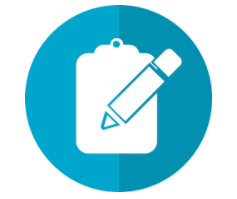 Anketa pieejama šeit: http://fdp.gov.lv/files/uploaded/politisko_partiju_aptauja_jautajumi.xlsx
Iesniegto atbilžu apkopojums pieejams šeit: http://fdp.gov.lv/files/uploaded/politisko_partiju_aptauja_atbildes.xlsx
17.08.2018
Politisko partiju aptauja par fiskālās disciplīnas jautājumiem
6
Budžeta bilances pārmaiņas: no milzu deficīta līdz nelielam pārpalikumam
Kopējā budžeta bilance, esošais bāzes scenārijs un partiju piedāvājumi jaunam scenārijam, % no IKP
17.08.2018
Politisko partiju aptauja par fiskālās disciplīnas jautājumiem
7
Valsts parāda līmeņa pārmaiņas: vairāk to, kas spēs mazināt parādu
17.08.2018
Politisko partiju aptauja par fiskālās disciplīnas jautājumiem
8
Nodokļu iekasējamība uzlabosies. Ieņēmumu pasākumiem neredzam vienotu pieeju.
17.08.2018
Politisko partiju aptauja par fiskālās disciplīnas jautājumiem
9
Izdevumu prioritātes: kopīgs uzsvars uz sociālo aizsardzību
Izdevumu apjomu visstraujāk paredz kāpināt NSL, kā arī Progresīvie un Attīstībai/Par! 
JKP ir vispiesardzīgākie izdevumu kāpināšanā.
Visas politiskās partijas paredz papildu izdevumus sociālajai aizsardzībai.
17.08.2018
Politisko partiju aptauja par fiskālās disciplīnas jautājumiem
10
Budžetā tiks veidotas rezerves. Partijām ir izpratne par fiskālajiem riskiem.
Ļoti pozitīvi vērtējam to, ka visas partijas apstiprina vajadzību budžetā veidot rezerves.
Pozitīvi, ka gandrīz visas partijas spēj novērtēt potenciālos papildu riskus, kas var ietekmēt valsts budžetu. JKP un Attīstībai/Par! atsevišķiem riskiem piedāvā kvantitatīvo aplēsi.
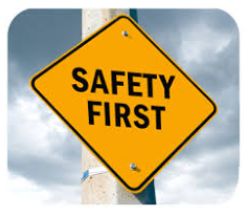 17.08.2018
Politisko partiju aptauja par fiskālās disciplīnas jautājumiem
11
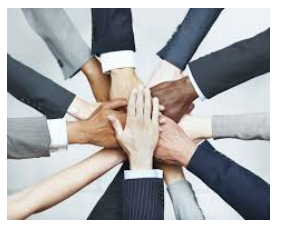 Nākamie soļi
Galvenais panākums – sadarbība un atsaucība!
Ieguvums – iespēja sniegt detalizētu vērtējumu par politisko prioritāšu finanšu atspoguļojumu.
Padome gaida komentārus un kritiku par veikto aptauju, kā arī priekšlikumus tās uzlabošanai. 
Atkārtojot aptauju, savlaicīgi jāformulē politiskās prioritātes un jāveicina plašāka diskusijai par to fiskālās ietekmes reālu vērtējumu.
17.08.2018
Politisko partiju aptauja par fiskālās disciplīnas jautājumiem
12
Paldies par uzmanību! Jūsu jautājumi?
Fiskālās disciplīnas padomeSmilšu ielā 1-512  Rīgā  LV-1919Tālr.: +371 6708 3650E-pasts: info@fdp.gov.lvMājaslapa: http://fdp.gov.lv Twitter: @FiskalapadomeFacebook: fiskalapadome
17.08.2018